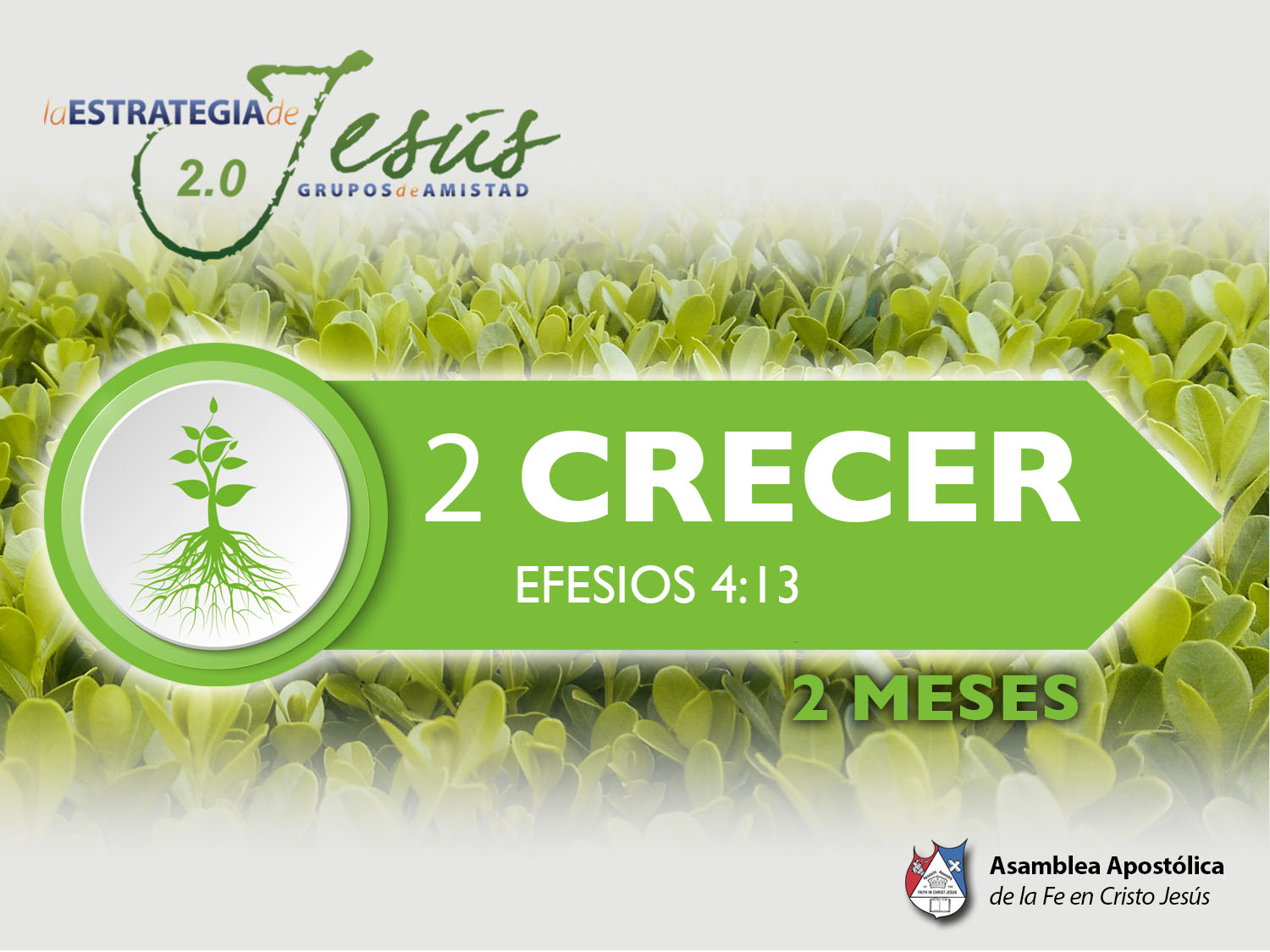 UNA GUERRA QUE PUEDES GANAR
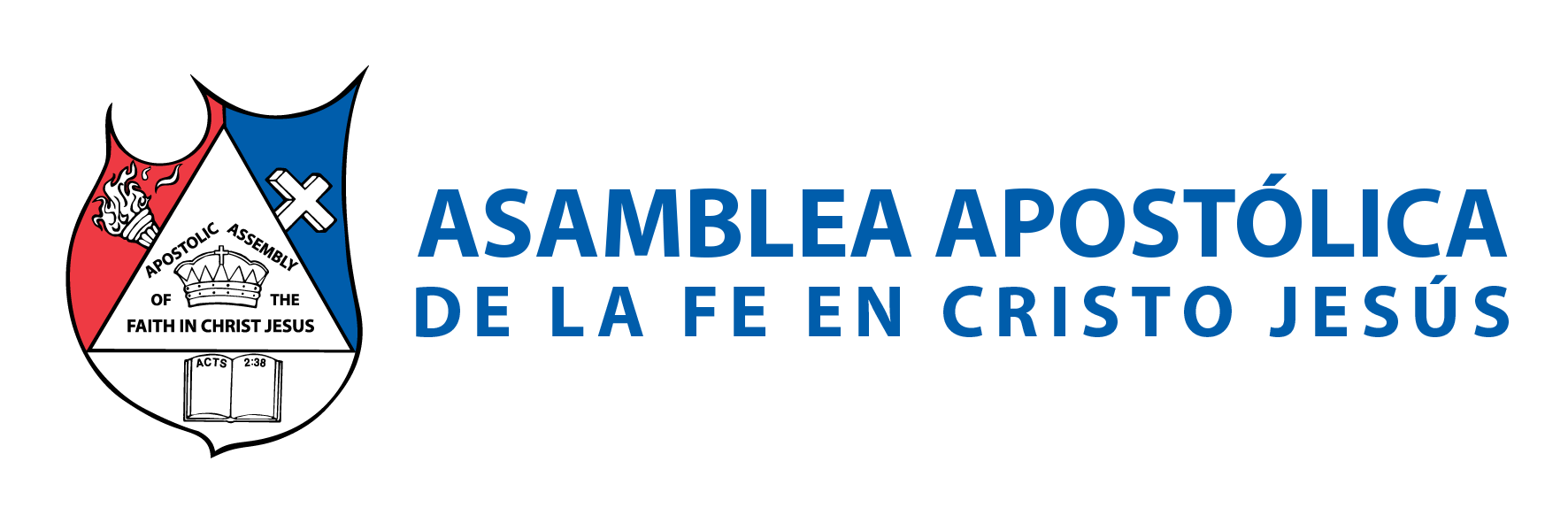 BASE BÍBLICA: 

1 Pedro 5:8 
“Sed sobrios, y velad; porque vuestro adversario el diablo, como león rugiente, anda alrededor buscando a quien devorar”.
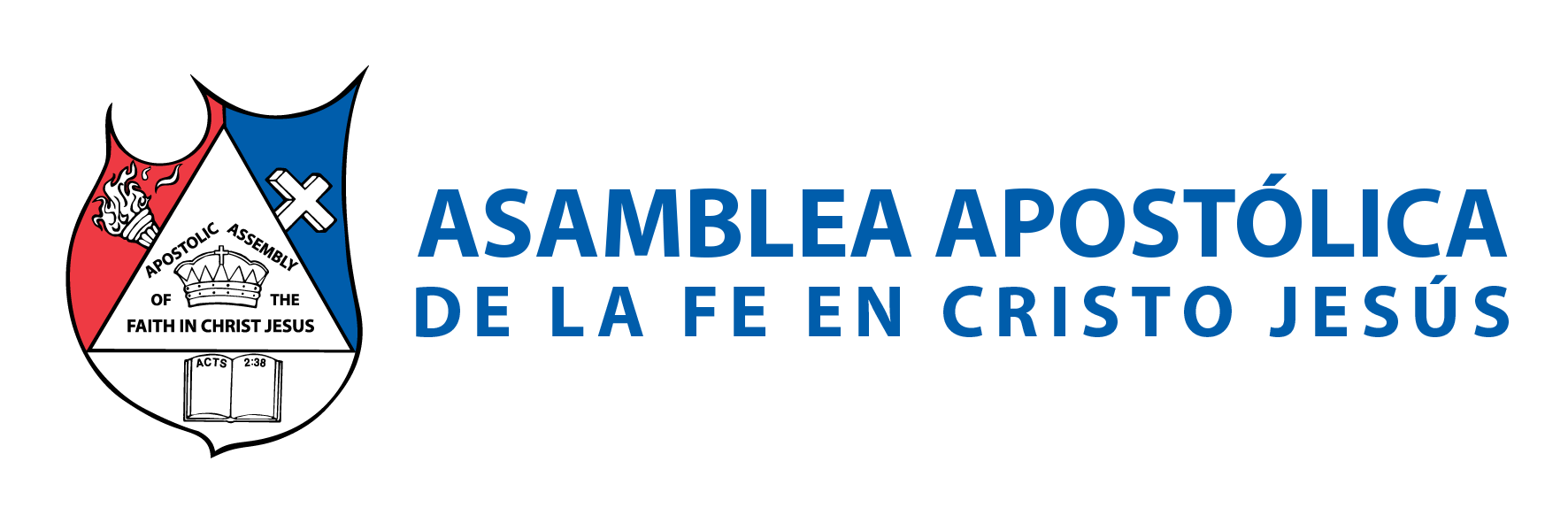 INTRODUCCIÓN 
Muchos de nuestros problemas se deben a que no conocemos lo que dice la palabra de Dios, y menos en este caso; conocemos poco o nada sobre nuestro enemigo. Algunos creen que no tienen enemigos, pero todos tenemos un mismo enemigo que se torna en nuestro adversario. Nuestra lucha no es contra carne ni sangre dice Pablo a los Efesios. Dice que es: “contra principados, contra potestades, contra los gobernadores de las tinieblas de este siglo, contra huestes de maldad en las regiones celestes”. Efesios 6:12.
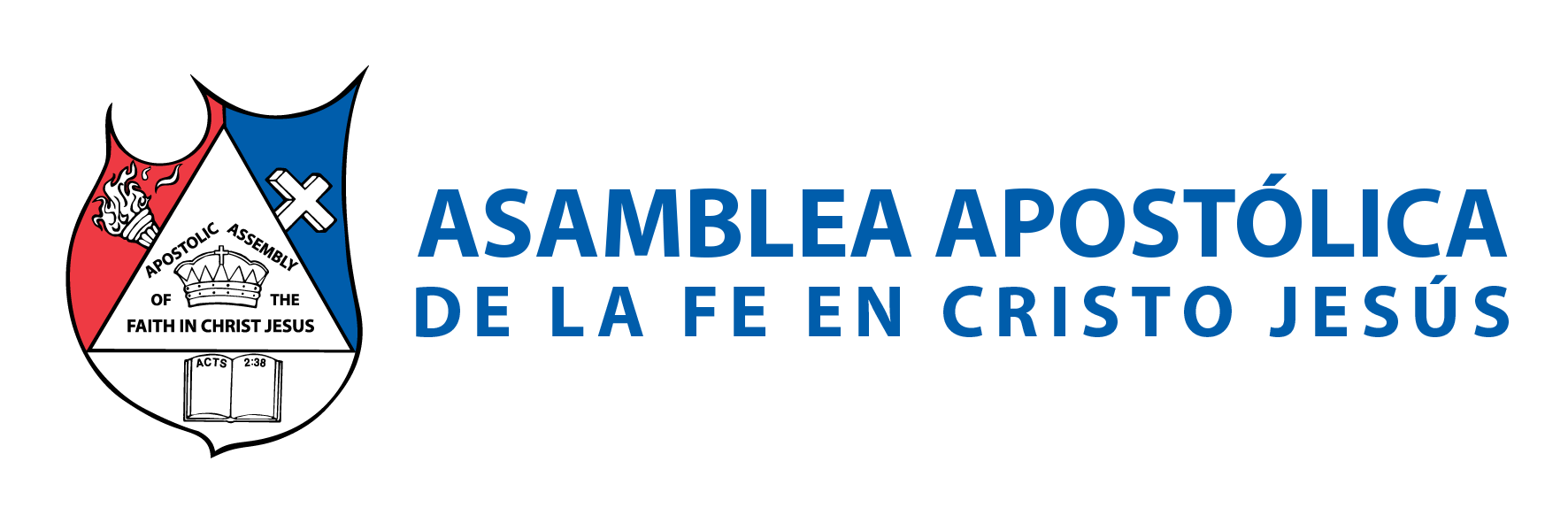 La Biblia nos dice que ese enemigo es un ladrón. Los ladrones no se tientan el corazón para despojar a alguien de sus bienes o de su tesoro. 
Jesús mismo se refiere al diablo como: 
“El ladrón no viene sino para hurtar y matar y destruir…”. 
                                                                              Juan 10:10.
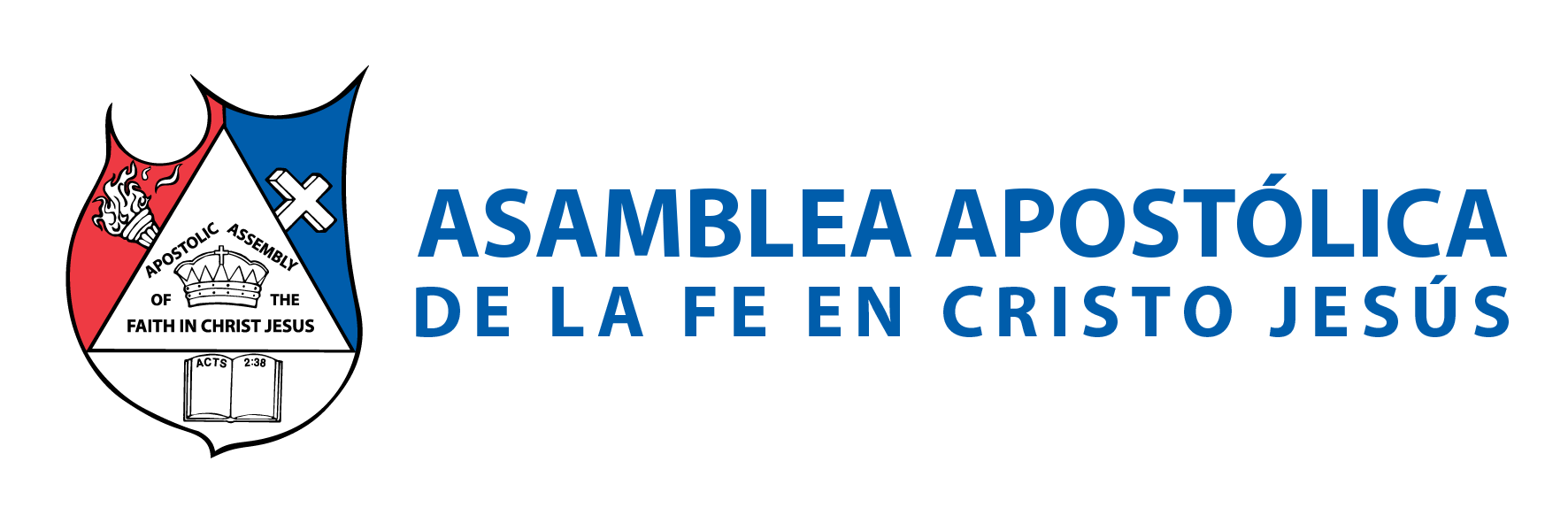 Necesitamos saber cómo actúa, qué piensa, qué hace; para poder cuidarnos, estar preparados para no caer en sus líos y tentaciones. 
Cabe aclarar, que tampoco es necesario conocer a detalle las cuestiones demoniacas; porque no se trata de adentrarnos y hasta graduarnos con honores. Solo el estar atentos, para que no nos cueste nuestra salvación. Quiero puntualizar que el diablo se ensoberbeció y quiso ser igual a Dios. Por eso, presentamos algunas descripciones de lo que él es:
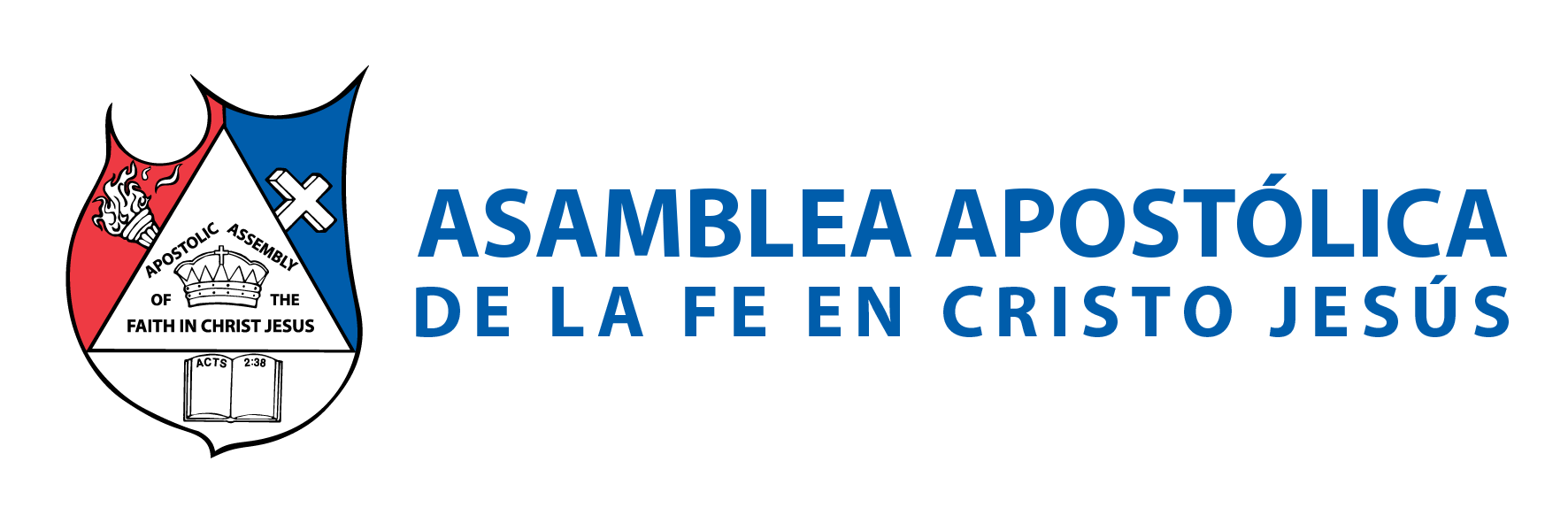 I.- LO QUE EL DIABLO ES 

UN MENTIROSO. 
El pecado entró en el hombre por causa de la mentira del diablo en el huerto del Edén (Génesis 3:1-5). Por eso Jesús le menciona como el “…padre de la mentira”. Juan 8:44.
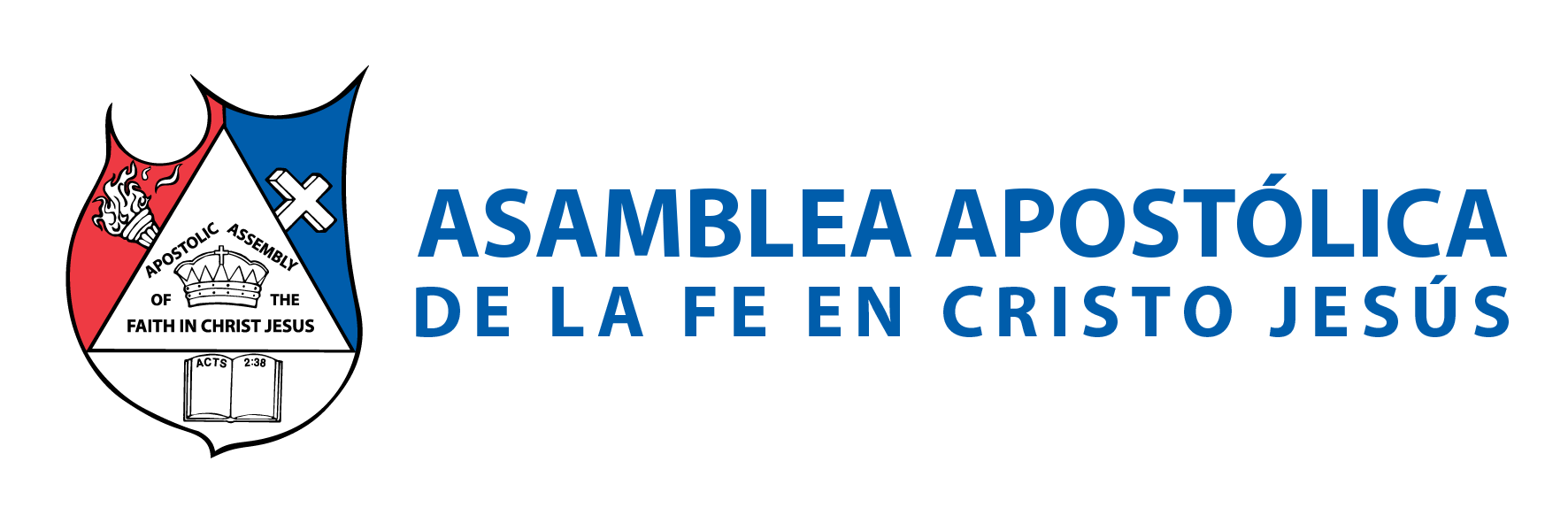 B. UN HOMICIDA. 
Usando el mismo texto anterior, Jesús ahí lo declara. La muerte entró en el hombre a causa del pecado y de la mentira. El hombre empezó a morir físicamente y espiritualmente. 
En Juan 10:10, dice que viene a: “robar, matar y destruir”. Como tal, el no se tienta el corazón para cometer homicidio, aniquilar y lo hace de la forma más vil.
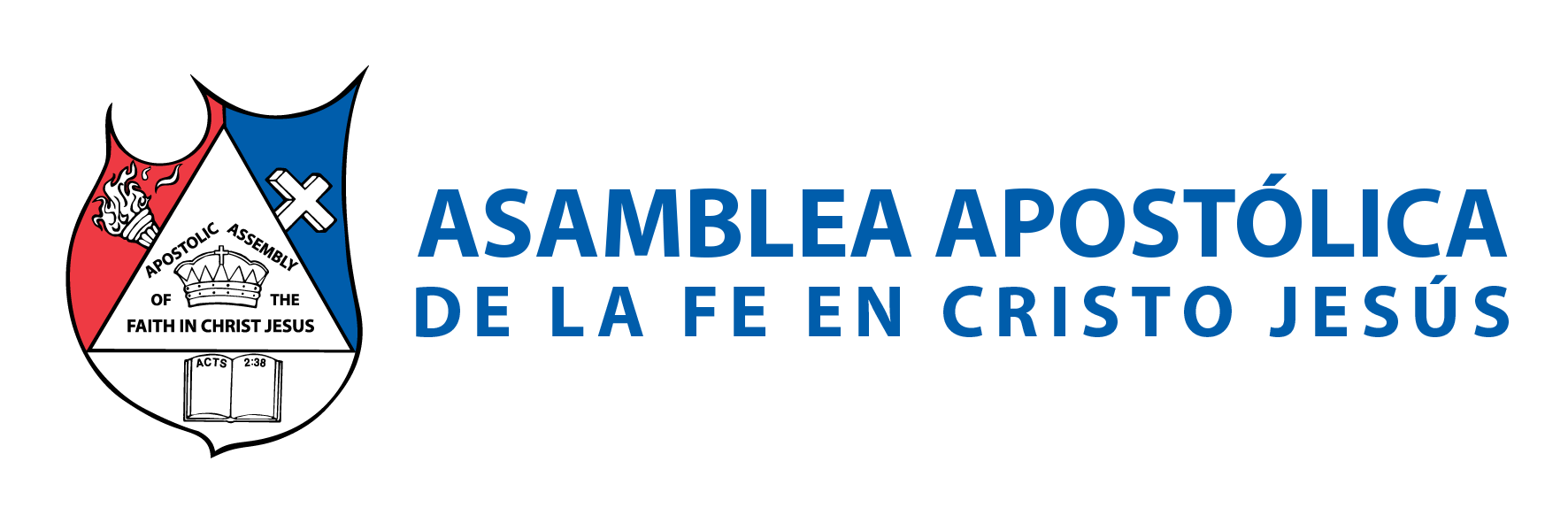 C. UN LADRÓN. 
Juan 10:10 advierte que viene a robar. Los ladrones buscan los mejores tesoros, las mejores alhajas, aquellas cosas que le pueden sacar provecho. 
Tú eres el mejor tesoro. De hecho la Biblia dice que: 
“un alma vale más que todos los tesoros del mundo”.
D. EL DIOS DE ESTE MUNDO. 
Su área de influencia es en el mundo. El mueve sus hilos de poder, para destruir al mundo y a sus habitantes. Pablo a los Efesios (2:2) declara: 
“en los cuales anduvisteis en otro tiempo, siguiendo la corriente de este mundo, conforme al príncipe de la potestad del aire, el espíritu que ahora opera en los hijos de desobediencia”.
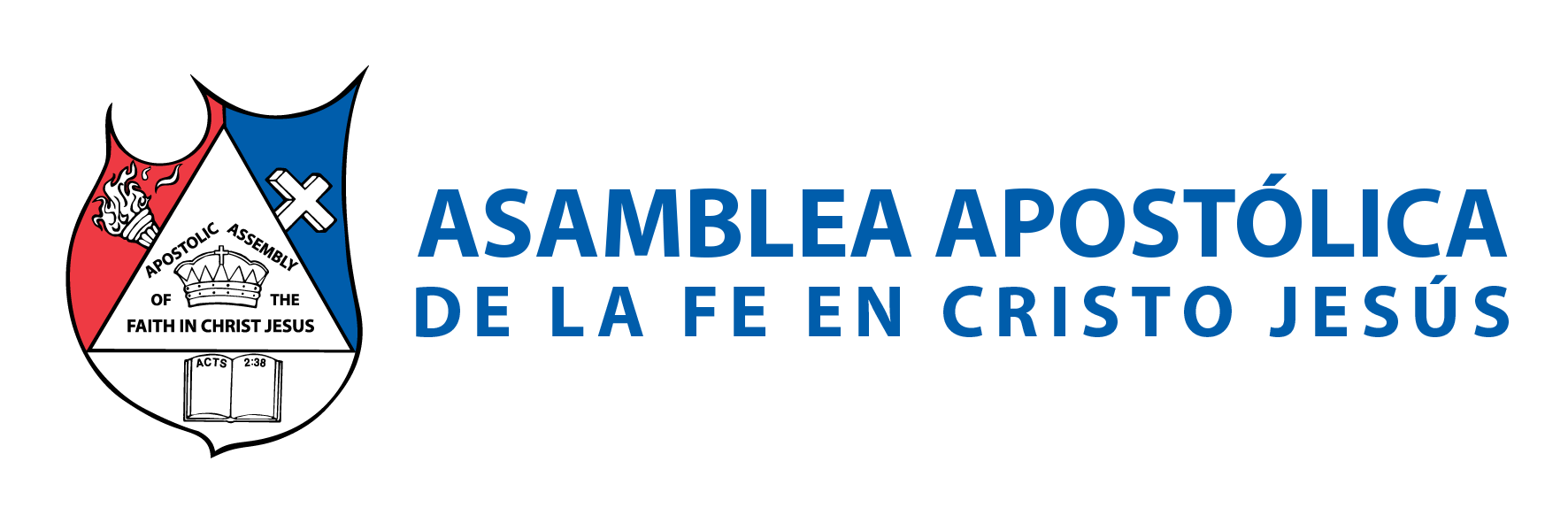 Pablo conoce su influencia y afirma en 2 Corintios 4:4: “en los cuales el dios de este siglo cegó el entendimiento de los incrédulos, para que no les resplandezca la luz de evangelios de la gloria de Cristo, el cual es la imagen de Dios”.
E. UN ACUSADOR. 
El va ante Dios para acusarnos de nuestros delitos o pecados, se burla ante Dios de nuestra condición. Así lo hizo con Job, y no duda en hacerlo con nosotros. Aunque él fue echado del cielo, todavía tiene acceso a llegar a la presencia de Dios; y ahí usa su papel de acusador, hasta levanta actas en nuestra contra. 
Pero Colosenses 2:14 expresa lo que hizo Jesús: 
“anulando el acta de los decretos que había contra nosotros, que nos era contraria, quitándola de en medio y clavándola en la cruz”.
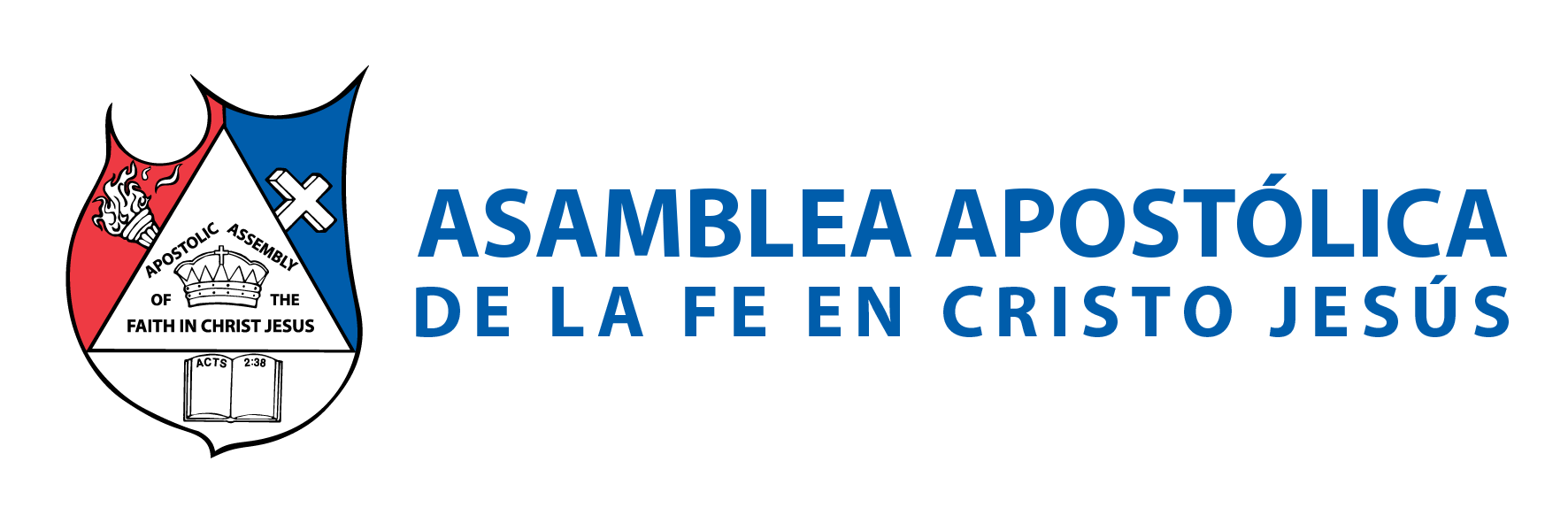 F. UN TENTADOR. 
Para que tengan una idea de lo abusivo y ruin que él es, se atrevió a tentar a Jesús cuando estaba en el desierto. Le tentaba con el agua y la comida, sabía que Jesús estaba en ayuno. 
                                                                 Leer Mateo 4:1-11.
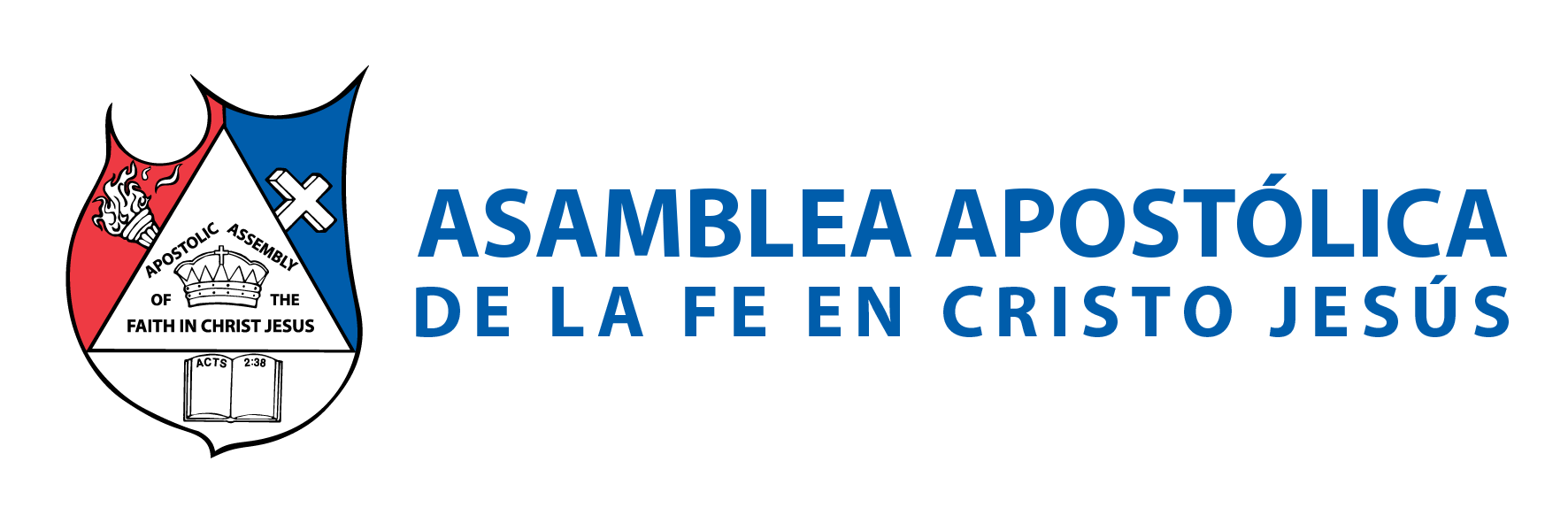 II.-ALGUNOS SINÓNIMOS DE TU ENEMIGO 
A él también se le llama Lucifer, Isaías 14:12-14. 
Se le llama Dragón y lo vemos en Apocalipsis 12:3,17. Es el satanás, lo dice Lucas 10:18. 
En el Edén se dio a conocer como la serpiente 2da Corintios 11:3. 
Es nuestro adversario, 1ra. Pedro 5:8. 
El nombre más conocido y que casi siempre ha sido caricaturizado o minimizado; es el diablo, Efesios 6:11.
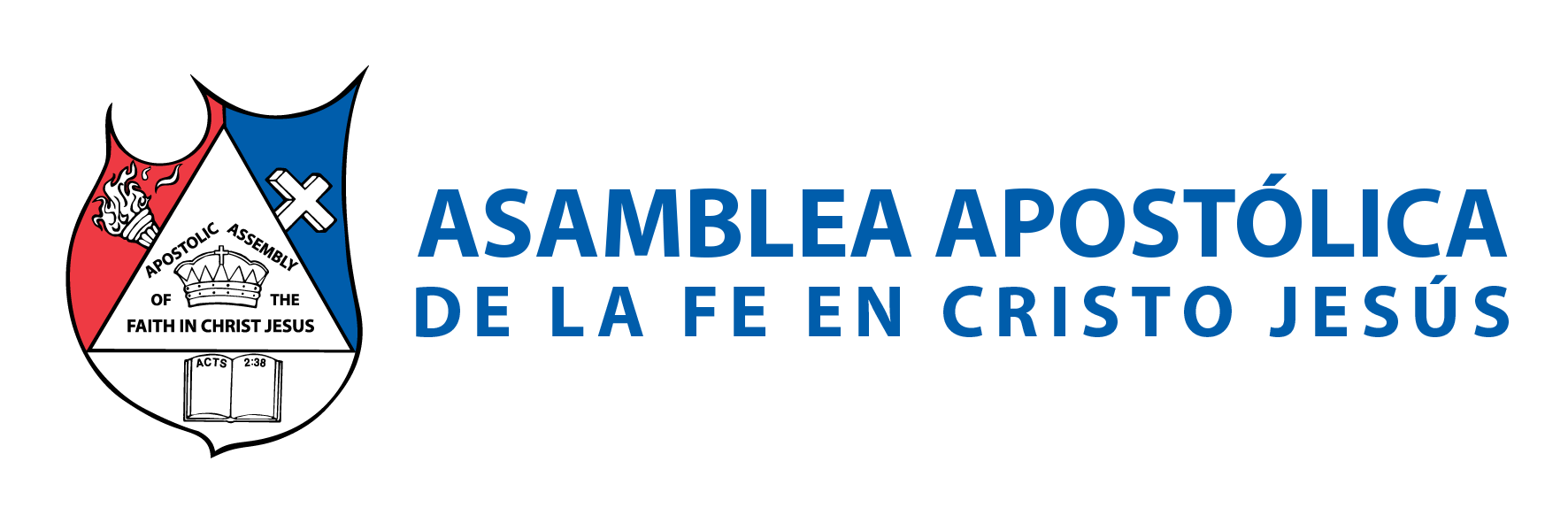 SE PRESENTA TAMBIÉN COMO: 

ÁNGEL DE LUZ. 
Te hace creer que viene de parte de Dios, o puede mandar a uno  de sus ángeles. 
Tiene el poder de transformarse y brillar para hacerte creer lo que no es. 
“Y no es maravilla, porque el mismo Satanás se disfraza como ángel de luz”. 2 Corintios 11:14.
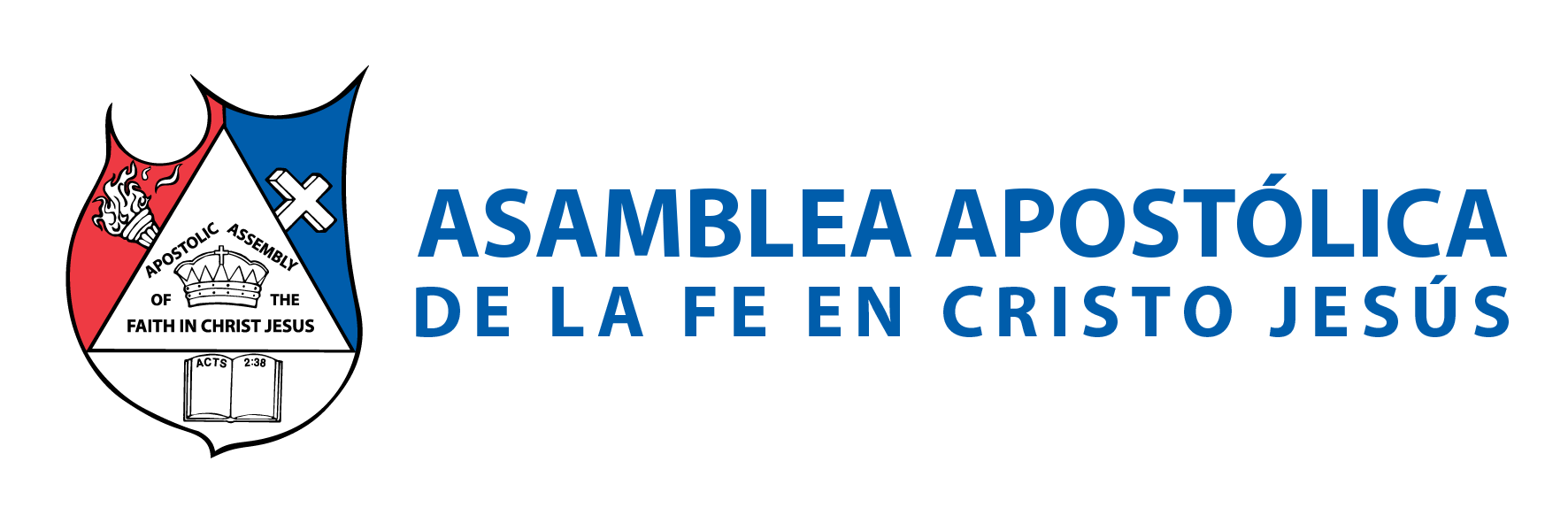 2. UNA OVEJA. 
Se esconde debajo de una piel de bondad, de mansedumbre; y eso es lo que menos es. 
En realidad es un lobo, y constantemente está buscando en el redil a las ovejas; para sacarlas del redil y devorarlas. 
Mateo 7:15nos advierte: 
“Guardaos de los falsos profetas, que vienen a vosotros con vestidos de ovejas, pero por dentro son lobos rapaces”.
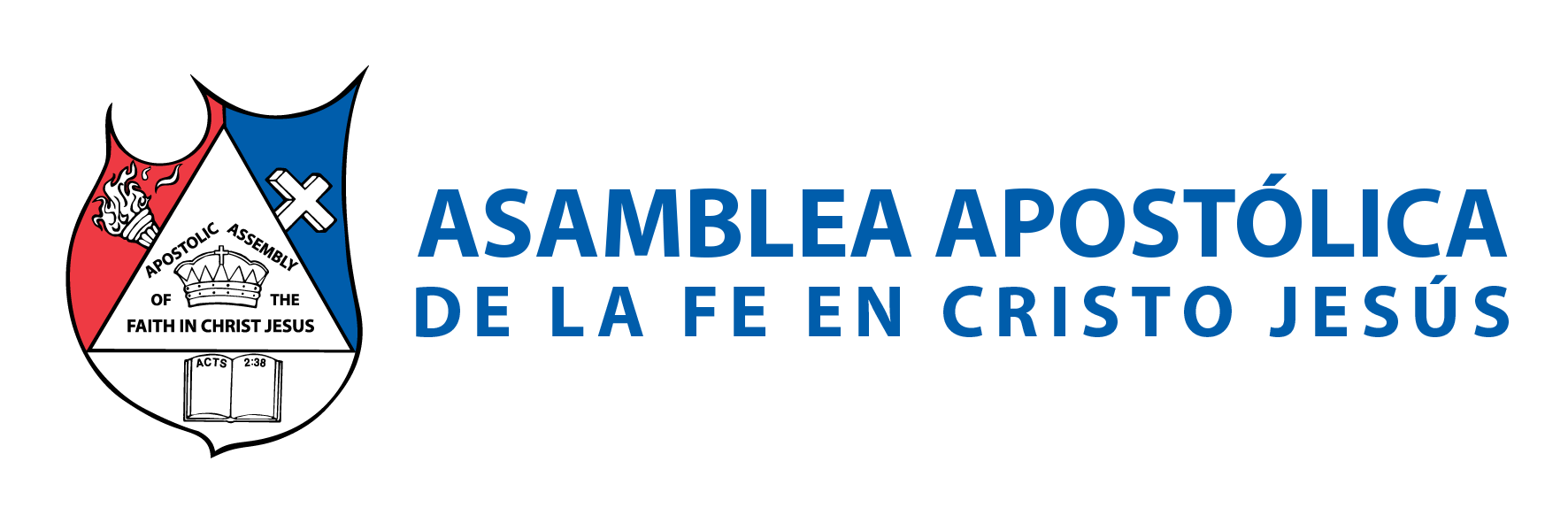 3. UN LEÓN. 
Diario ruge imitando al verdadero León de Judá. Lo que sí es cierto, es que aunque él es un imitador; si busca devorar a los hombres y muchas veces lo logra. 
1 Pedro 5:8 nos lo dice: 
“Sed sobrios, y velad; porque vuestro adversario el diablo, como león rugiente, anda alrededor buscando a quien devorar”.
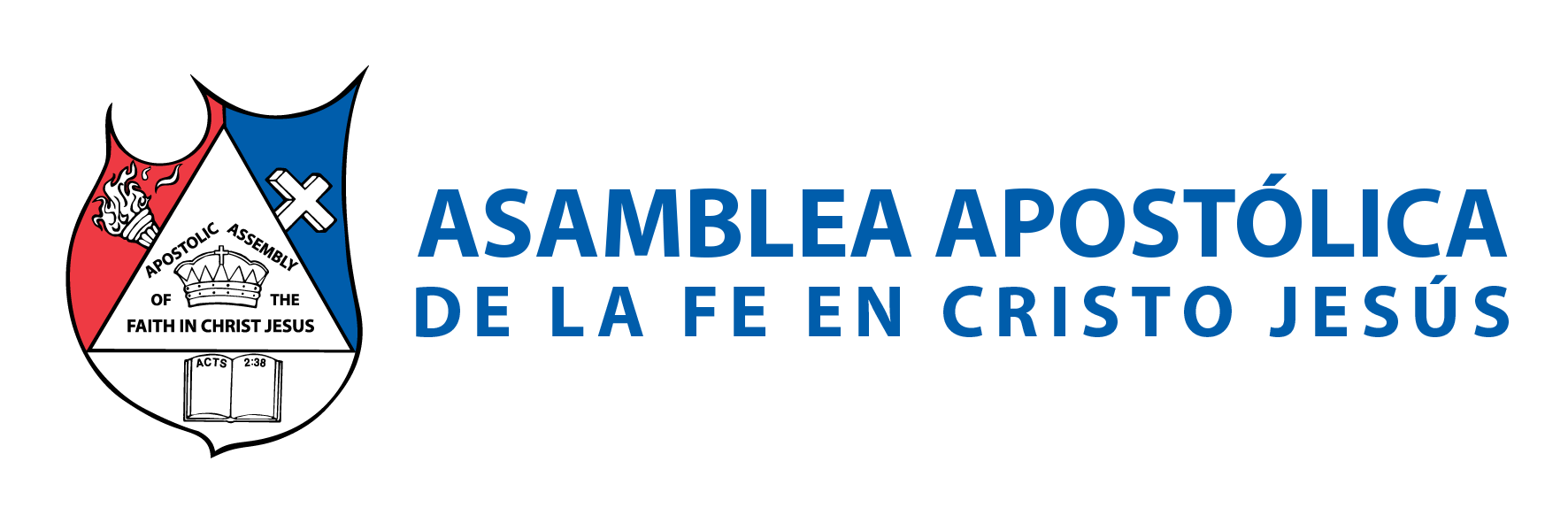 III.- SU PODER Y ALCANCE 
Cuando no cuidamos nuestra vida o nos descuidamos, él se aprovechará para destruirnos y acabar con nuestra vida. 
Veamos algunos de los efectos que logra antes de que llegue el día del juicio: 
Mudez, Sordera, Locura, trastorno mental, ceguera, tormento, depresión, suicidio, y mucho más. Produce la destrucción de las familias, extermina toda clase de bendiciones. Hacer secar los huesos y los abate. Seca los estanques de aguas, o en su defecto contamina las aguas.
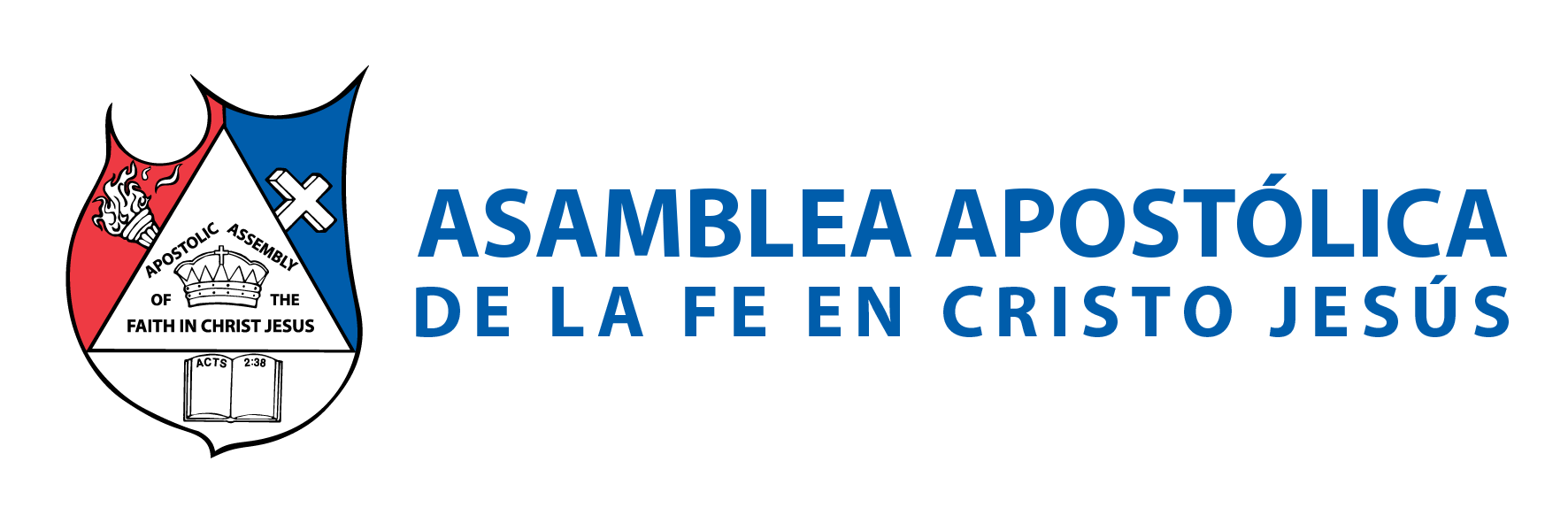 IV.- VERDADES QUE AL DIABLO NO LE GUSTAN 
Desde el principio se le sentenció a la serpiente. 
En Génesis 3:15 Dios le dijo: 
“y pondré enemistad entre ti y la mujer, y entre tu simiente y la simiente suya; ésta te herirá en la cabeza, y te le herirás en el calcañar”. 
Dios ha provisto salvación para nosotros, pero además nos protege de su influencia. Por eso Efesios 6:10 nos confirma diciendo: 
“Por lo demás, hermanos míos, fortaleceos en el Señor, y en el poder de su fuerza”.
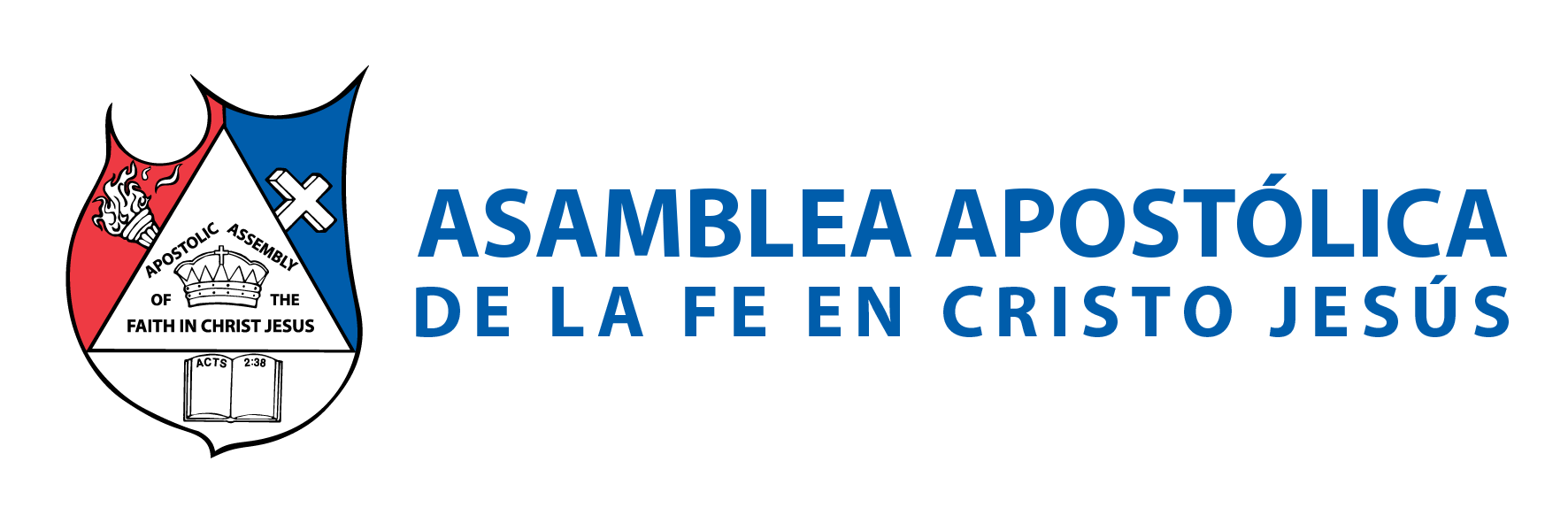 Jesús estuvo en la cruz: 
“anulando el acta de los decretos que había contra nosotros, que nos era contraria, quitándola de en medio y clavándola en la cruz, y despojando a los principados y a las potestades, los exhibió públicamente, triunfando sobre ellos en la Cruz”. Colosenses 2:14,15. 
Jesús tuvo la mejor victoria para el hombre. 
Esto no le gusta al diablo. El sabe que fue derrotado en la cruz.
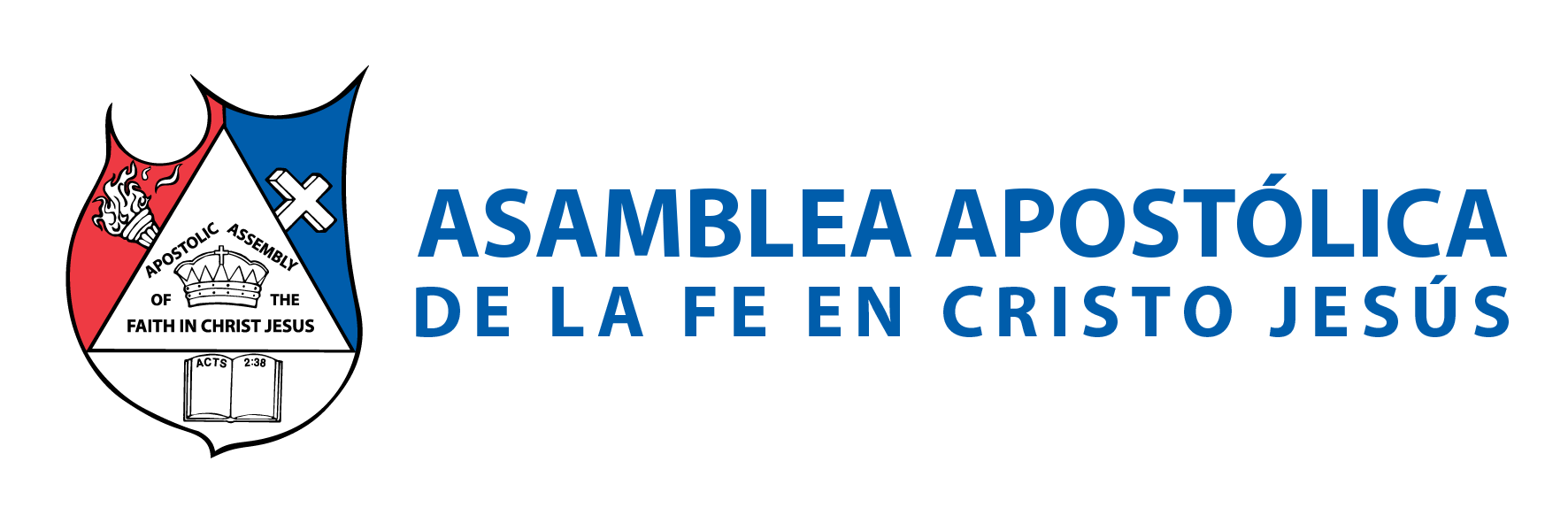 VI.- GANANDO LA GUERRA 
El diablo utilizará todo tipo de armas en nuestra contra. Lanzará fuego, lo asechará, maquinará iniquidades; usará todo tipo de juego sucio.
La mejor arma contra el diablo, no es usando nuestra fuerza física. Por eso Pablo les dice a los hermanos de Éfeso (6:11): “Vestíos de toda la armadura de Dios, para que podáis estar firmes contra las asechanzas del diablo”.
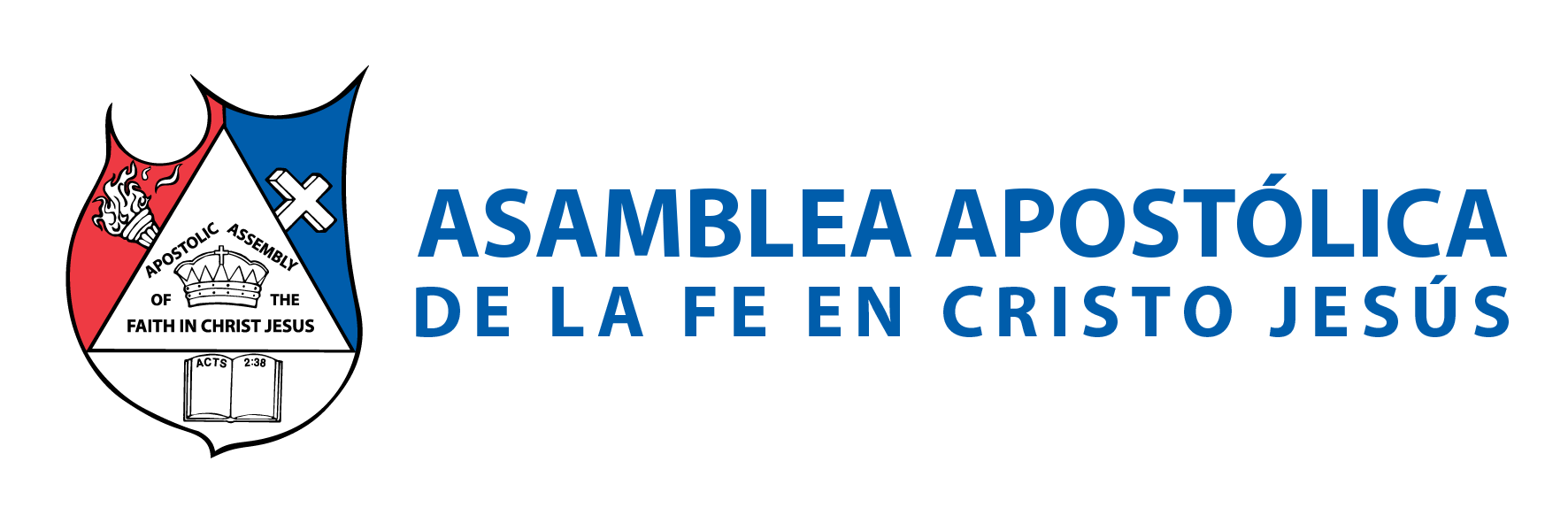 De hecho en Zacarías 4:6, la palabra de Dios nos habla del tipo de armas que debemos usar: 
“no con ejército, ni con fuerza, sino con mi Espíritu, ha dicho Jehová de los ejércitos”.
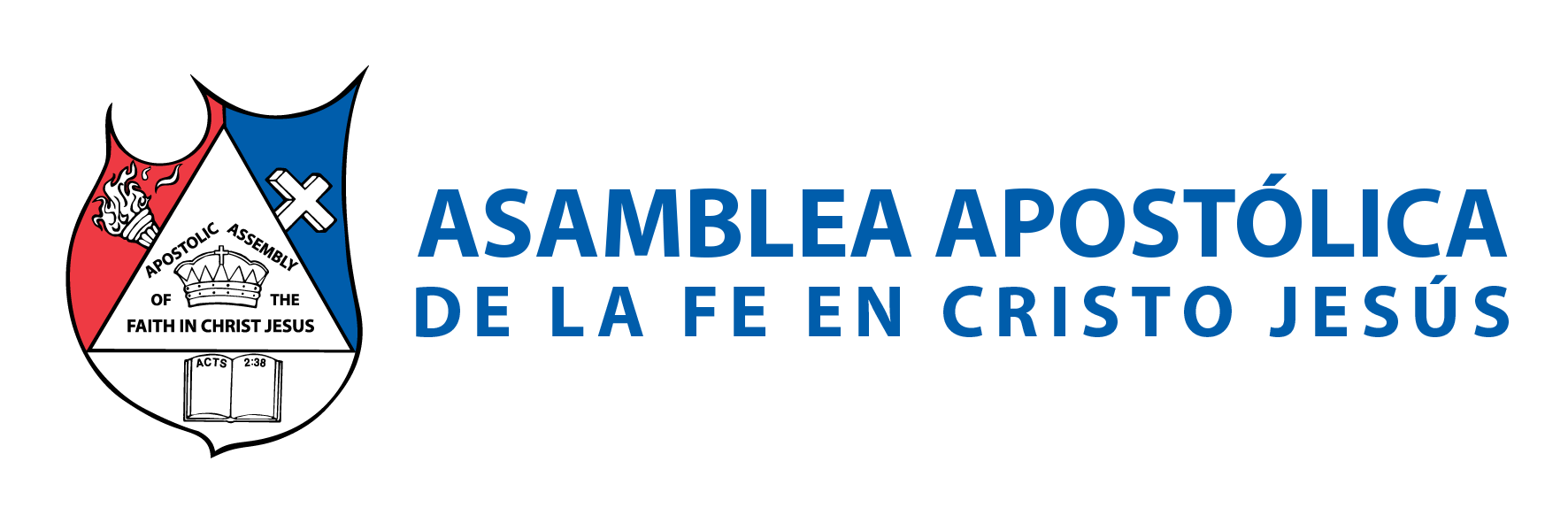 La Palabra fue usada por Jesús cuando fue tentado, aprenda a usar esa palabra que tiene poder. 
Al diablo no le gusta que conozcas la palabra de Dios. 
El nombre de Jesús tiene poder, al usarlo los demonios tiemblan. La oración y ayuno fueron usadas por Jesús, Él mismo dice: 
“Este género solo sale con oración y ayuno”. 
                                                                            Mateo 17:21.
CONCLUSIÓN 
Quiero recordarle que: “mayor es el que está en nosotros que el que está en el mundo”. 1 Juan 4:4. 
El diablo está derrotado, está destinado al lago de fuego. Él lo sabe y está desesperado tratando de llevar más personas hacia al infierno. 

Si usted le cree a Dios, usted tiene la mejor arma, tiene la mejor fuerza; tiene todo para seguir adelante. Como dijera Pablo en Fil. 4:13: “Todo lo puedo en Cristo que me fortalece”.